Муниципальное дошкольное образовательное автономное учреждение города Нефтеюганска
«Детский сад №9»
Гатиятуллина Зиля Разгатовна
воспитатель
Тема: «Загадочное исчезновение гуся»(По мотивам сказки В. Сутеева «Это что за птица?»)
Интеграция образовательных областей «Чтение художественной литературы», «Коммуникация», «Социализация»
Цель:
развитие у воспитанников способности к реализации образов воображения при восприятии целостных произведений на основе использования заместителей предметов и наглядных моделей
Задачи:
Образовательная область «Чтение художественной литературы»

Формировать у воспитанников интерес и потребность в чтении (восприятии) книг
 Развивать навыки самостоятельного построения и использования пространственных моделей при пересказе
Развивать умение самостоятельно строить пространственно-временную модель при воспроизведении сюжетной композиции
Воспитывать умение оценивать свои поступки и поступки героев
Образовательная область «Коммуникация»

   Развивать  лексическую и грамматическую культуру речи
   Формировать навыки речевого общения со взрослыми и сверстниками
Образовательная область «Социализация»

    Формировать навык моральной оценки поступков героев
    Развивать эмоционально-личностное отношение к произведениям художественной литературы
Предварительная работа
Знакомство со сказкой В. Сутеева «Это что за птица?» (чтение и просмотр)
 Моделирование сказки 
 Заучивание      пальчиковой гимнастики «Гусь» 
 Работа с родителями: совместное с детьми рисование          понравившегося эпизода сказки
Демонстрационный и раздаточный материал
мультимедийный экран
презентация  с иллюстрациями
карточки с изображениями птиц
карточки с изображением частей тела птиц  
картина птичьего двора
шапочки с условным обозначением птиц
клей, ножницы, магнитная доска и магниты, мяч, сундучок
Приветствие Цель: создание атмосферы взаимопонимания и сотрудничества
Создание проблемной ситуации
Проблемно-игровая ситуация: глупая и завистливая клякса лишила гуся серого цвета. Что же нам делать?
(Ответы детей)
Клякса придумала испытания, за выполнение каждого она будет возвращать часть цвета герою картины. 
(Дети соглашаются помочь художнику)
В результате пройденных  воспитанниками испытаний гусю возвращен естественный цвет
Основная часть
Первое испытание:
   игра «Отгадай эпизод сказки»: на экране последовательная полная модель сказки, воспитанники отгадывают эпизод и составляют краткий пересказ
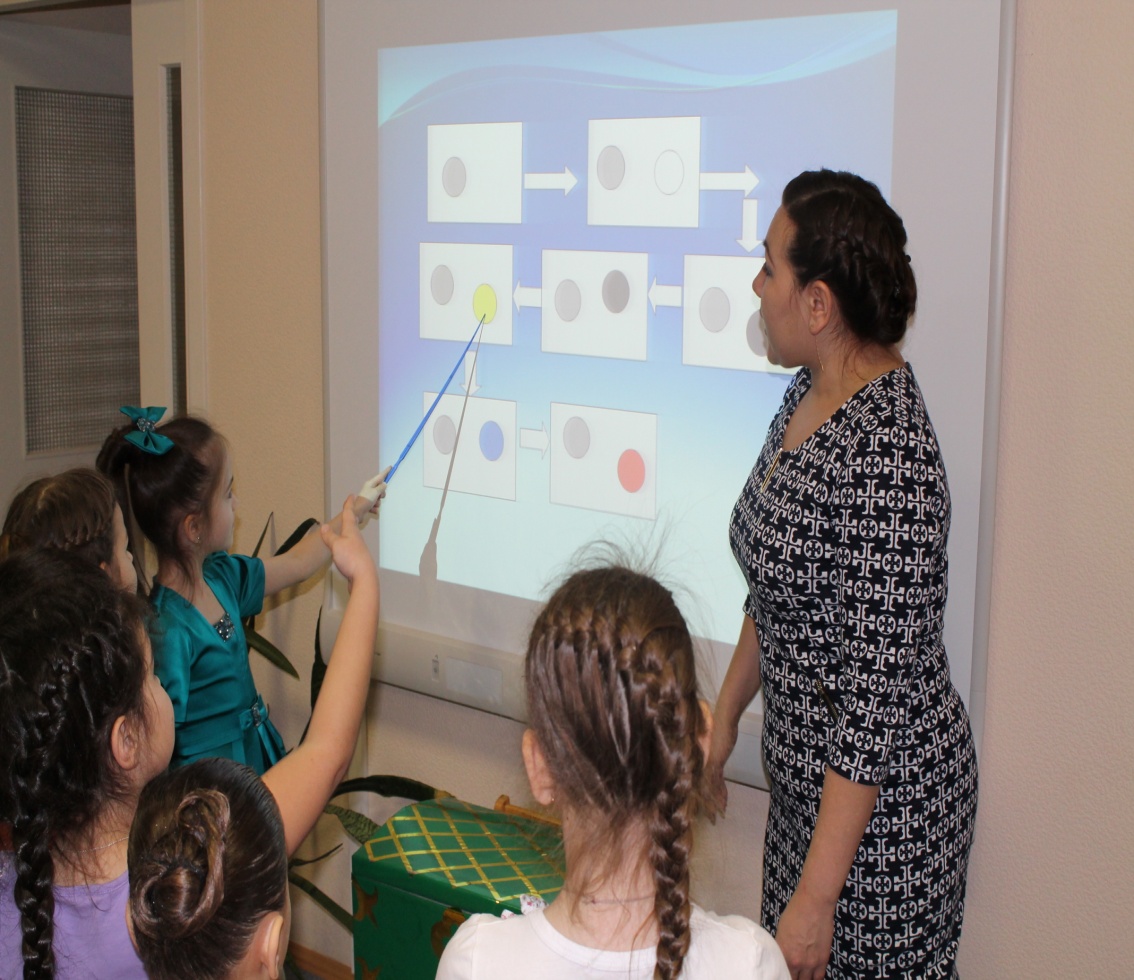 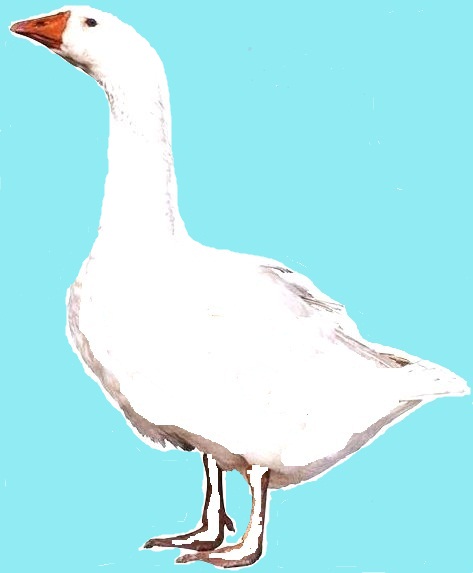 Испытание второе: игра «Наоборот», воспитатель называет отрицательные качества героя, а воспитанники положительные
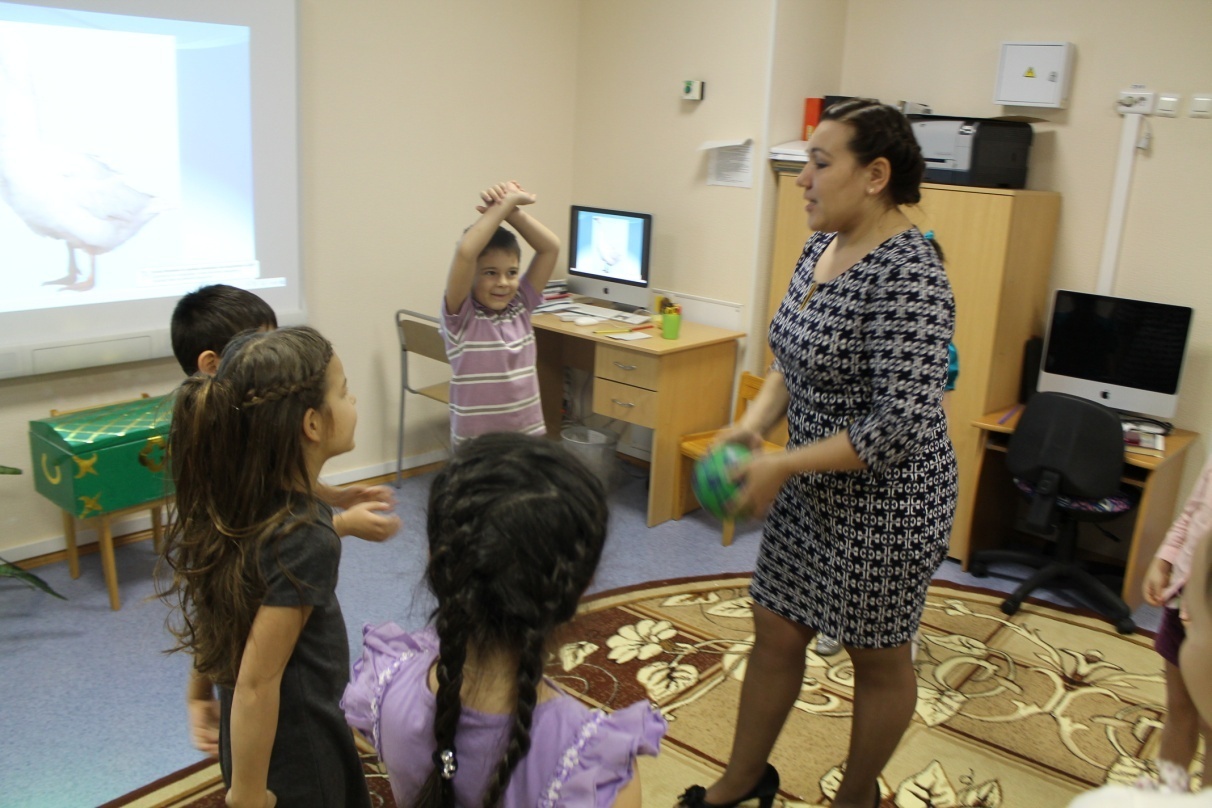 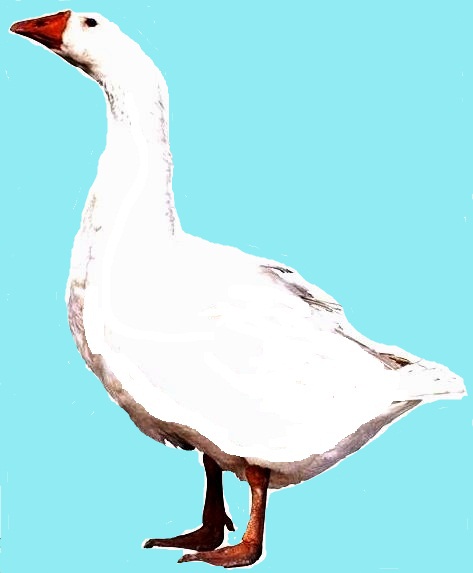 Игровой прием «Найди пару»
Используя карточки, состоящие из двух частей,  воспитанники делятся на пары
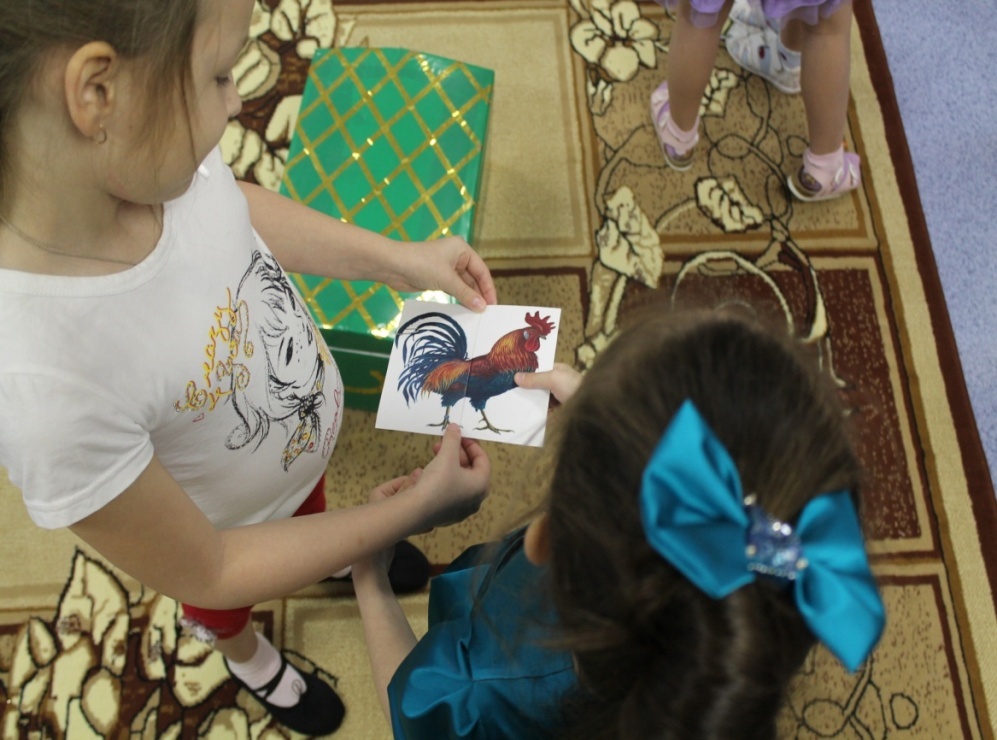 Пальчиковая гимнастика «Гусь»
Воспитанники  выполняют пальчиковую гимнастику,  проговаривая слова: 
«Гусь гнездо свое чинил и считалку сочинил,
И гогочет, и гогочет: заучить считалку хочет:
Гуси, гуси! Га-га-га!
Есть хотите? Да-да-да!
Вы летите, как хотите, свои крылья берегите!»
Испытание третье:
создание наглядного образа «чудо-птицы».   Воспитанникам необходимо найти и вырезать нужную часть птицы и определить ее место на магнитной доске
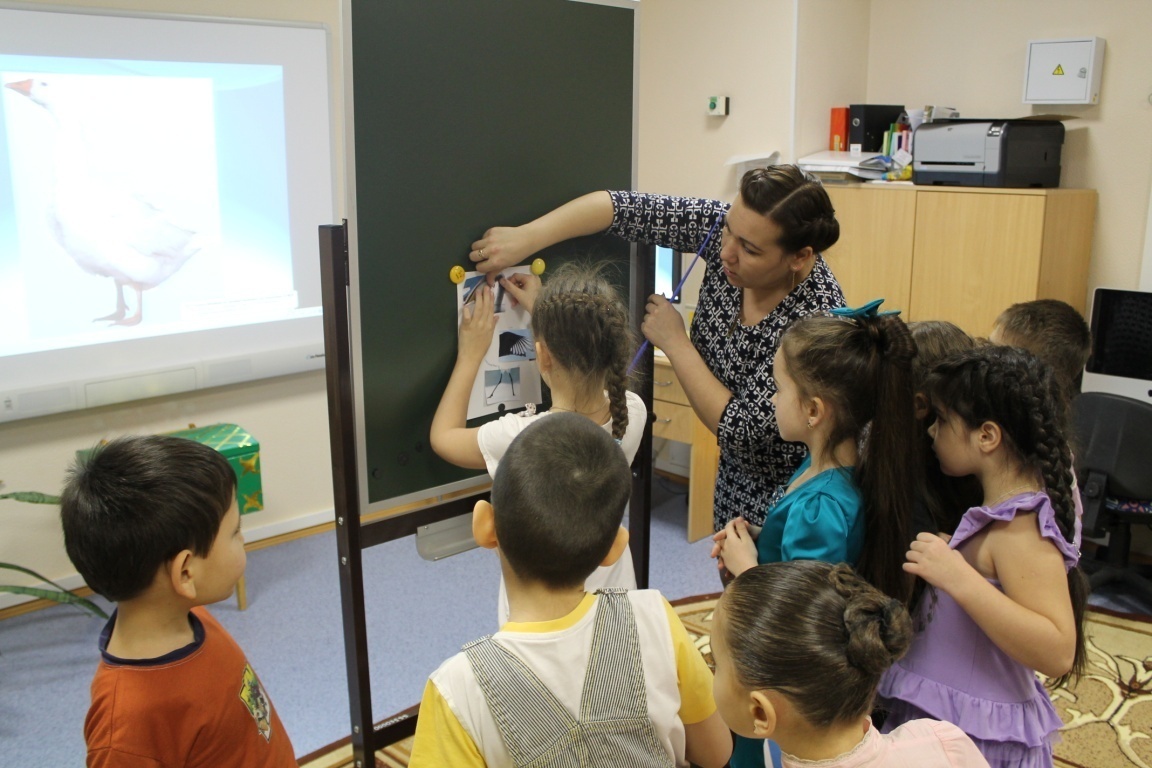 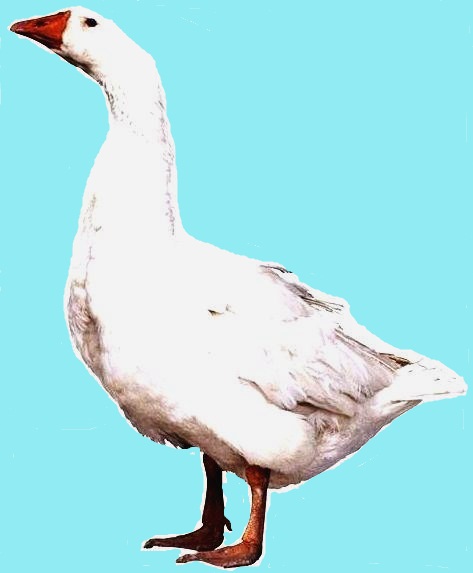 Испытание четвертое:
Режиссерская игра: главный герой – гусь - называет свои негативные качества, а воспитанники должны убедить его в обратном
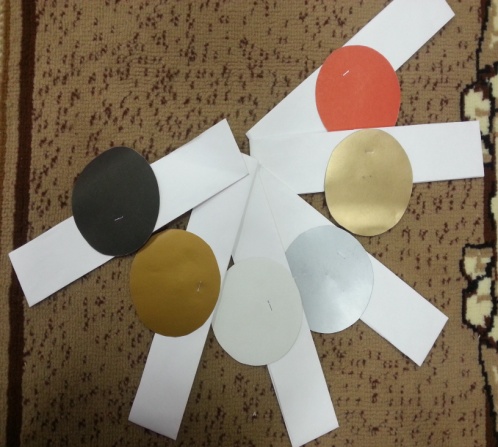 Результат испытаний: гусь, вернувший свой природный цвет
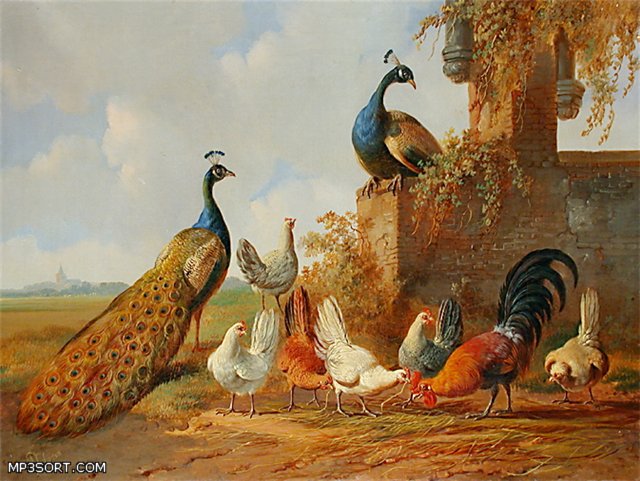 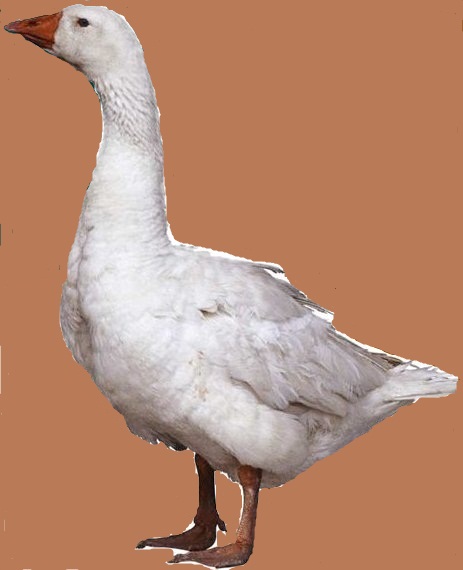 Заключительная часть. Рефлексия
Подводится итог совместной деятельности: на экране появляется картина с изображением гуся в цвете. 
      Воспитанникам в качестве  оценки непосредственно образовательной деятельности  предлагается выбрать кружочек определенного цвета:
красный кружочек обозначает «Было интересно и легко» 
зелёный - «Было интересно, но испытывал затруднения»
Список литературы
Венгер Л.А. «Развитие» планы занятий для подготовительной группы. М.2002г. 
Венгер Л.А. Программа «Развитие +» М.2012г. 
Вострухина Т.Н., Кондрыкинская Л.А. «Художественная литература в развитии творческих способностей старших дошкольников». М. 2006г.
Калинина Т.В. «Пальчиковые игры и упражнения для детей 2-7 лет». Учитель 2011г. 
Микляева Н.В. « Развитие способностей средствами ознакомления дошкольников с художественной литературой». М. 2010г.
Художественные произведения для чтения детям от 5 до 7 лет.
Спасибо за внимание!